Mein traumtag
Saif jumaian
Am nachmitag gehe ich in Aqaba
Am morgen fahre ich mein freund buggy
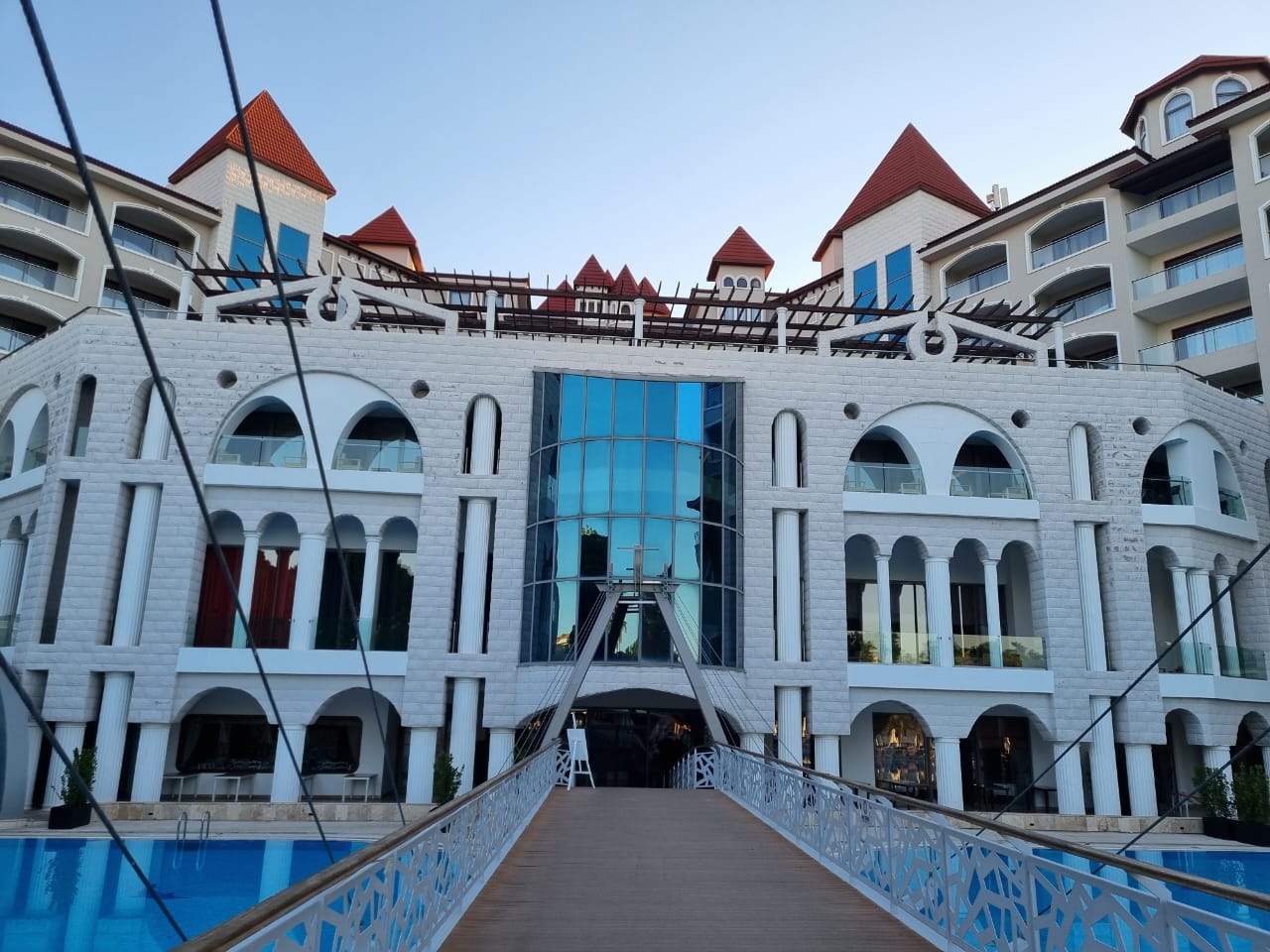 Am vomiting komme ich in die turkei
Am abend esse ich mit mein familie